Education Innovation and Research (EIR)Early-Phase selection criteria and scoring
February 2019
[Speaker Notes: In this informational recording we’re going to provide an overview of the selection criteria for the Early-phase competition, the points that are assigned to each selection criterion, and a brief overview of the review process.

If you are planning to apply to EIR, you should read carefully the specific notice inviting applications (NIA) and the specific application package for the competition to which you are applying.  These slides are for information purposes only, and applicants should rely upon the NIA for the official competition requirements.]
Note: if an applicant responds to the Competitive Preference Priority on computer science under Absolute Priority 3 (STEM), then 5 more points are possible.
2
[Speaker Notes: In the Early-phase Competition, there are four selection criteria:

Read slide

The upcoming slides talk about each of these criteria and identify the selection factors within each criterion.]
A. Significance (25 points)
Early-Phase
The potential contribution of the proposed project to increased knowledge or understanding of educational problems, issues, or effective strategies. 
The extent to which the proposed project involves the development or demonstration of promising new strategies that build on, or are alternatives to, existing strategies.
3
[Speaker Notes: Now let’s turn to the review criteria.

The first is Significance, for a total of 25 points.  Under significance, there are two factors that will be reviewed:

(1)  The potential contribution of the proposed project to increased knowledge or understanding of educational problems, issues, or effective strategies.
(2)  The extent to which the proposed project involves the development or demonstration of promising new strategies that build on, or are alternatives to, existing strategies.]
B. Quality of the Project Design (35 points)
Early-Phase
The extent to which the goals, objectives, and outcomes to be achieved by the proposed project are clearly specified and measurable.  
The extent to which there is a conceptual framework underlying the proposed research or demonstration activities and the quality of that framework.
The adequacy of procedures for ensuring feedback and continuous improvement in the operation of the proposed project.
4
[Speaker Notes: The next criterion is Quality of the Project Design, worth 35 points.  There are three factors:

(1)  The extent to which the goals, objectives, and outcomes to be achieved by the proposed project are clearly specified and measurable.
(2)  The extent to which there is a conceptual framework underlying the proposed research or demonstration activities and the quality of that framework.
(3)  The adequacy of procedures for ensuring feedback and continuous improvement in the operation of the proposed project.]
What is a Logic Model?
Logic model (also referred to as a theory of action) means a framework that identifies key project components of the proposed project (i.e., the active “ingredients” that are hypothesized to be critical to achieving the relevant outcomes) and describes the theoretical and operational relationships among the key project components and relevant outcomes.
5
[Speaker Notes: The second factor under Quality of the Project Design discusses a conceptual framework. Applicants are encouraged to develop a logic model (as defined in the notice) for this conceptual framework that includes the goals, objectives, outcomes and key project components (as defined in the notice) of the project.]
Sample Logic Model
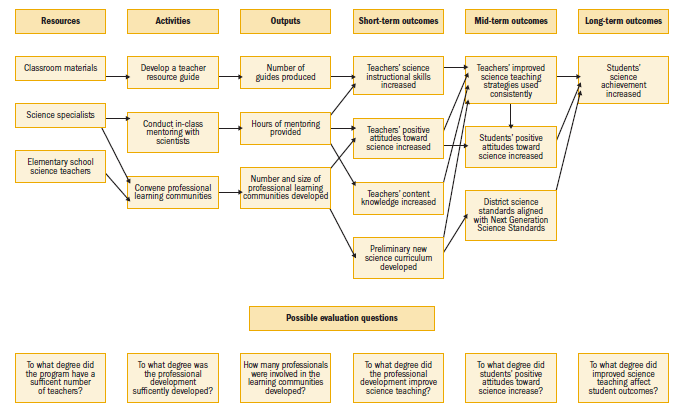 Source: REL Pacific – see link on next slide.
6
[Speaker Notes: Here is a sample logic model.   If you look around at various sources, you’ll see that logic models vary from one another, and we do not require any particular format.   However, this one makes sense because it shows clearly the logical relationship between the resources you have available and the activities you’ll be conducting (i.e. the inputs) and the expected outcomes of the project.  This example includes inputs; activities; outputs; and short, mid, and long-term outcomes.]
LOGIC MODEL Resources
Education Logic Model (ELM) Application (REL Pacific)
http://relpacific.mcrel.org/resources/elm-app/ 
 
Logic models: A tool for effective program planning, collaboration, and monitoring (REL Pacific)
https://ies.ed.gov/ncee/edlabs/regions/pacific/pdf/REL_2014025.pdf
 
Logic models: A tool for designing and monitoring program evaluations (REL Pacific)
https://ies.ed.gov/ncee/edlabs/regions/pacific/pdf/REL_2014007.pdf
 
Logic models for program design, implementation, and evaluation: Workshop toolkit  (REL Northeast and Islands)
https://ies.ed.gov/ncee/edlabs/regions/northeast/pdf/REL_2015057.pdf
7
[Speaker Notes: The Regional Educational Laboratories have developed a number of resources that you can use to help you produce a logic model of your own.  These are useful because they can walk you through the process of creating a logic model and show you some examples along the way.]
C. Adequacy of Resources and Quality of the Management Plan (20 points)
Early-Phase
The adequacy of the management plan to achieve the objectives of the proposed project on time and within budget, including clearly defined responsibilities, timelines, and milestones for accomplishing project tasks.
The qualifications, including relevant training and experience, of key project personnel.
The potential for continued support of the project after Federal funding ends, including, as appropriate, the demonstrated commitment of appropriate entities to such support.
8
[Speaker Notes: The next criterion is Adequacy of Resources and Quality of the Management Plan, worth 20 points.  There are three factors:

(1)  The adequacy of the management plan to achieve the objectives of the proposed project on time and within budget, including clearly defined responsibilities, timelines, and milestones for accomplishing project tasks.
(2)  The qualifications, including relevant training and experience, of key project personnel.
(3)  The potential for continued support of the project after Federal funding ends, including, as appropriate, the demonstrated commitment of appropriate entities to such support.]
Management Plan
elements to consider
Goal(s):  A broad statement(s) of what the project intends to accomplish. What do you hope to accomplish by implementing your project?
Objective(s): A concrete attainment that can be achieved by following a number of steps. What is your project doing to support the overall program goal(s)? Are your objectives SMART (Specific, Measurable, Achievable, Relevant, and Time-bound)?
Performance Measures: A measurable or observable indicator to assess how well objectives are being met. How will you measure the success of your project? 
Activities: Day to day pieces that must be completed to signal that the grant is on track.
Timeline (Start/End Dates): Provide some timeline that will allow task monitoring.
Responsible Personnel: Who will be carrying out those activities?
9
[Speaker Notes: In order to respond to the first factor under Criterion C, you need to create a project management plan.  Here are some key components of a typical well-designed management plan.   You may find it helpful to use this format – or something similar.

Such a management plan could include…..


Read slide

In the next slide, we’ll show you an example of what such a management plan could look like.]
Management Plan
Example
10
[Speaker Notes: Here’s what a sample management plan might look like.

It wouldn’t be unusual for a management plan to take up several pages of a project narrative, but it’s up to you to decide the length and level of detail that would best communicate your plan to reviewers.]
D. Quality of the Project Evaluation  (20 points)
Early-Phase
The extent to which the methods of evaluation will, if well implemented, produce evidence about the project's effectiveness that would meet the What Works Clearinghouse standards with or without reservations as described in the What Works Clearinghouse Handbook (as defined in the notice).  
The extent to which the evaluation will provide guidance about effective strategies suitable for replication or testing in other settings.
The extent to which the methods of evaluation will provide valid and reliable performance data on relevant outcomes.	
The extent to which the evaluation plan clearly articulates the key project components, mediators, and outcomes, as well as a measurable threshold for acceptable implementation.
11
[Speaker Notes: The fourth selection criterion is D. Quality of the Project Evaluation, worth 20 points.   There are four factors:

  The extent to which the methods of evaluation will, if well implemented, produce evidence about the project's effectiveness that would meet the What Works Clearinghouse standards with or without reservations as described in the What Works Clearinghouse Handbook (as defined in the notice).  
  The extent to which the evaluation will provide guidance about effective strategies suitable for replication or testing in other settings.
  The extent to which the methods of evaluation will provide valid and reliable performance data on relevant outcomes.	
  The extent to which the evaluation plan clearly articulates the key project components, mediators, and outcomes, as well as a measurable threshold for acceptable implementation.]
Evaluation Expectations
Early-Phase
Must be an independent evaluation.  (EIR Program Requirement)
Design is encouraged to have the potential to meet moderate evidence (as defined in the notice).
First years of grant are encouraged to focus on developing and iterating the practice. 
Focus on a few schools
Evaluation could inform this development and iteration
Later years are encouraged to include an efficacy study of the practice. 
Based on full scale implementation of the practice
Focus on a full set of schools
12
[Speaker Notes: Here we provide a general summary of some of the expectations for your Early-phase evaluation.   

Read slide]
Technical Assistance Resources on Evaluation
What Works Clearinghouse Procedures and Standards Handbooks:  https://ies.ed.gov/ncee/wwc/Handbooks
“Technical Assistance Materials for Conducting Rigorous Impact Evaluations”:  http://ies.ed.gov/ncee/projects/evaluationTA.asp
Institute of Education Sciences /National Center for Education Evaluation Technical Methods papers:  http://ies.ed.gov/ncee/tech_methods/  
In addition,  applicants may view two optional webinar recordings that were hosted by the Institute of Education Sciences:
Strategies for designing and executing well-designed quasi-experimental design studies:  http://ies.ed.gov/ncee/wwc/Multimedia.aspx?sid=23  
Strategies for designing and executing experimental studies that meet What Works Clearinghouse evidence standards without reservations: http://ies.ed.gov/ncee/wwc/Multimedia.aspx?sid=18
13
[Speaker Notes: Here are some helpful resources that have been put together by the Department’s Institute of Education Sciences, (IES) that you may wish to consult in planning your project evaluation.   It’s particularly important that you become familiar with the first of these, the What Works Clearinghouse Procedures and Standards Handbooks, not only to make sure your evaluation meets What Works Clearinghouse standards, but also because the handbook will help you to understand the EIR evidence requirements.]
Suggestions for Selecting an Evaluator
Is the evaluator closely familiar with What Works Clearinghouse standards?
Has the evaluator conducted evaluations using a variety of designs and methodologies?  Has the evaluator published?
Does the evaluator have a team of qualified individuals? 
Is the evaluator independent?
Does the evaluator have strategies for recruiting control sites and experience working with districts to gain appropriate consents and to share data? 
Does the evaluator have experience managing data records and protecting student privacy?
14
[Speaker Notes: As you can surely see by now, the independent evaluation is a critical part of a successful EIR project, so you need to find an evaluator that is experienced and ably qualified to conduct an evaluation that will meet What Works Clearinghouse standards.
Sometimes, individuals call themselves educational evaluators but don’t really have the background to conduct rigorous evaluation research.  You need to watch out for that.  So here – and in the next slide are some questions that you might want to discuss with an evaluation candidates that you identify.

Read slide]
Suggestions for Selecting an Evaluator (2)
Is your evaluator familiar with the literature in the area in which you’re working?
Do you see eye to eye on the goals of the evaluation, and would you have a good working relationship?
Have you talked about what might happen to the design and/or the budget if things do not go as planned?
Problems with recruitment
Problems with attrition
Delays or changes to the project
Are your expected deliverables clearly defined?
Have you clearly defined responsibilities of program staff vs. evaluators, or internal vs. independent evaluators?
15
[Speaker Notes: Read slide]
Scoring the CompeTITIVE Preference Priority
What happens when an applicant chooses to address the Competitive Preference Priority (CPP) on Computer Science under Absolute Priority 3 (STEM)?

Peer reviewers will determine how well the applicant addresses the competitive preference priority and will use their own judgment to determine how many of the 5 possible competitive preference points will be assigned.
Peer reviewers will write a justification of their scoring on the technical review form
Applicants should make clear in their application narrative whether they are addressing the competitive preference priority.
Applicants who choose Absolute Priority 2 (Field-Initiated General) or who choose Absolute Priority 3 but do not address the CPP are not eligible to receive any additional points
16
Overview of Early-Phase Review Process
Applications Sorted and Placed in Panels by Absolute Priority 2 (Field-Initiated) or Absolute Priority 3 (STEM)
Each Application is Scored Against Selection Criteria
2 Tier Panel Review
Tier 1: 3 Peer Reviewers Review and Score Selection Criteria A, B, and C (80 points possible), and if applicable, the competitive preference priority (CPP) under Absolute Priority 3 (up to 5 additional points)
Note: Only the Top-Rated Applications from Tier 1 advance
Tier 2: 2 Peer Reviewers Review and Score Selection Criterion C (Evaluation) (20 points possible)
Final Score = Tier 1 Average + Tier 2 Average (if the application advances to tier 2) (105 pts. possible if the CPP is addressed; otherwise 100 pts possible)
There will be two separate rankings: one each for Absolute Priority 2 and 3
18
[Speaker Notes: In the Early-phase competition, EIR will use a two-tier review process.

First the Applications Sorted and Placed in Panels by Absolute Priority you have identified: either Absolute Priority 2 (Field-Initiated) or Absolute Priority 3 (Promoting STEM Education, With a Particular Focus on Computer Science)

In Tier 1, there will be 3 peer reviewers who will be instructed to review and score Selection Criterion A,  Significance (25 points), Selection Criterion B, Quality of the Project Design (35 points), and Selection Criterion C, Adequacy of Resources and Quality of the Management Plan (20 points, for a total of 80 possible).

If an applicant responds to the competitive preference priority on computer science under Absolute Priority 3 (STEM), then an additional 5 points is possible (a total of 85).

Note: Only the Top-Rated Applications from Tier 1 advance.  If your application does not advance at this stage, it will not be reviewed for Selection Criterion D, Quality of the Project Evaluation.

For those applications that do advance to Tier 2, 2 evaluation experts will serve on a new review panel to score and review Selection Criterion D, Quality of the Project Evaluation (20 points possible).

The Final Score will be determined by adding the average score from Tier 1 to the average score from Tier 2, so 100 total points is possible, or 105 if the applicant responds to the competitive preference priority.]
Recommendations For organizing your application
We recommend that you organize and sequence your project narrative using the selection criteria.
Within each criterion, make sure that you include a direct response to each of the factors under that selection criterion (we’ll show you these in upcoming slides).
Reviewers will be instructed that they may use material from anywhere in the application, including the appendices, to score and evaluate each criterion, but they will have an easier job if each section of your project narrative is clear, well-organized, and complete – and doesn’t require them to search for information.
When appropriate, use language from the selection criteria to help guide reviewers (For example, “This project will be  nationally significant because…” or “This project represents an exceptional response to the Absolute Priority because…”)
19
[Speaker Notes: Finally, we end with a few general recommendations for writing your application. 

Read slide]
Education Innovation and Research (EIR)Early-Phase selection criteria and scoring
February 2019
[Speaker Notes: That concludes our informational recording on the Early-phase selection criteria.   If you have additional questions, please consult the notice inviting applications.]